ADATBÁZISAINK
EMIS
(EMERGING MARKETS INFORMATION SYSTEM)
2023.03.20.
Készítette: Tóth Henrietta, Zsömle Viktor
Tartalomjegyzék
Általános tudnivalók
Kapcsolódás karhoz, tanszékhez
Dokumentumtípusok
Keresési, szűrési lehetőségek
Kiegészítő / extra funkciók
Szerzői profil / felhasználói fiók
Gyakorlati példák
Általános tudnivalók
Általános tudnivalók
Általános tudnivalók
Kapcsolódás karokhoz (képzéshez)
Kapcsolódás karokhoz
Belépés az adatbázisba
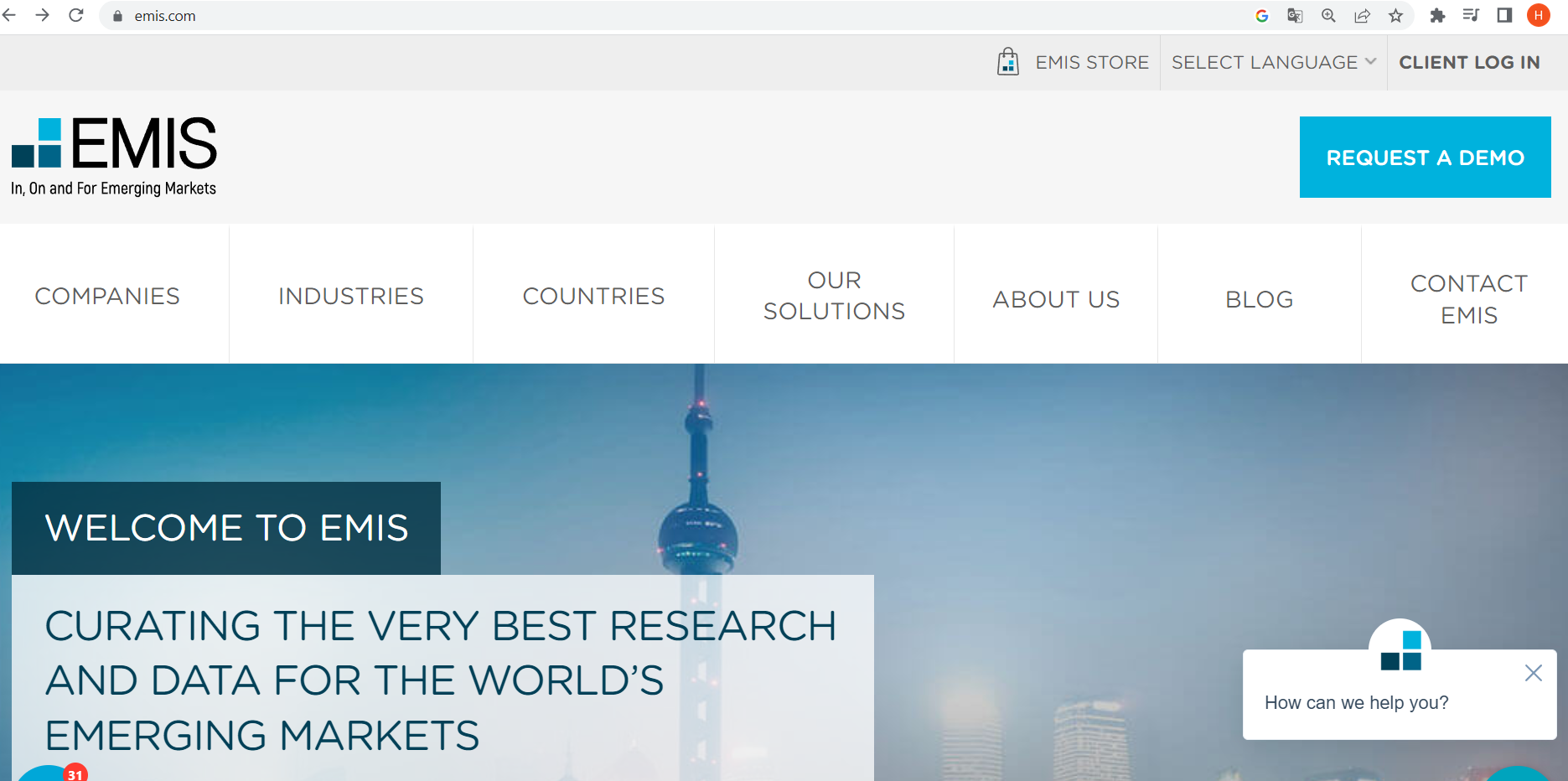 lépés: 
Az emis.com oldalon a “Client log in” mezőre kattintunk
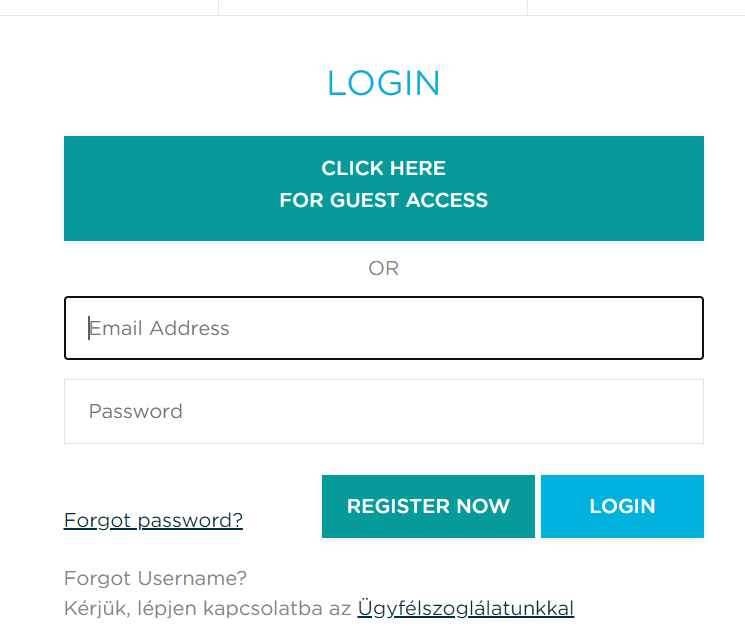 2. lépés: Átvisz a belépés oldalra, itt ha nem vagyunk regisztrált felhasználók, a “Click here for guest access” mezőt válasszuk
EMIS kezdőoldal
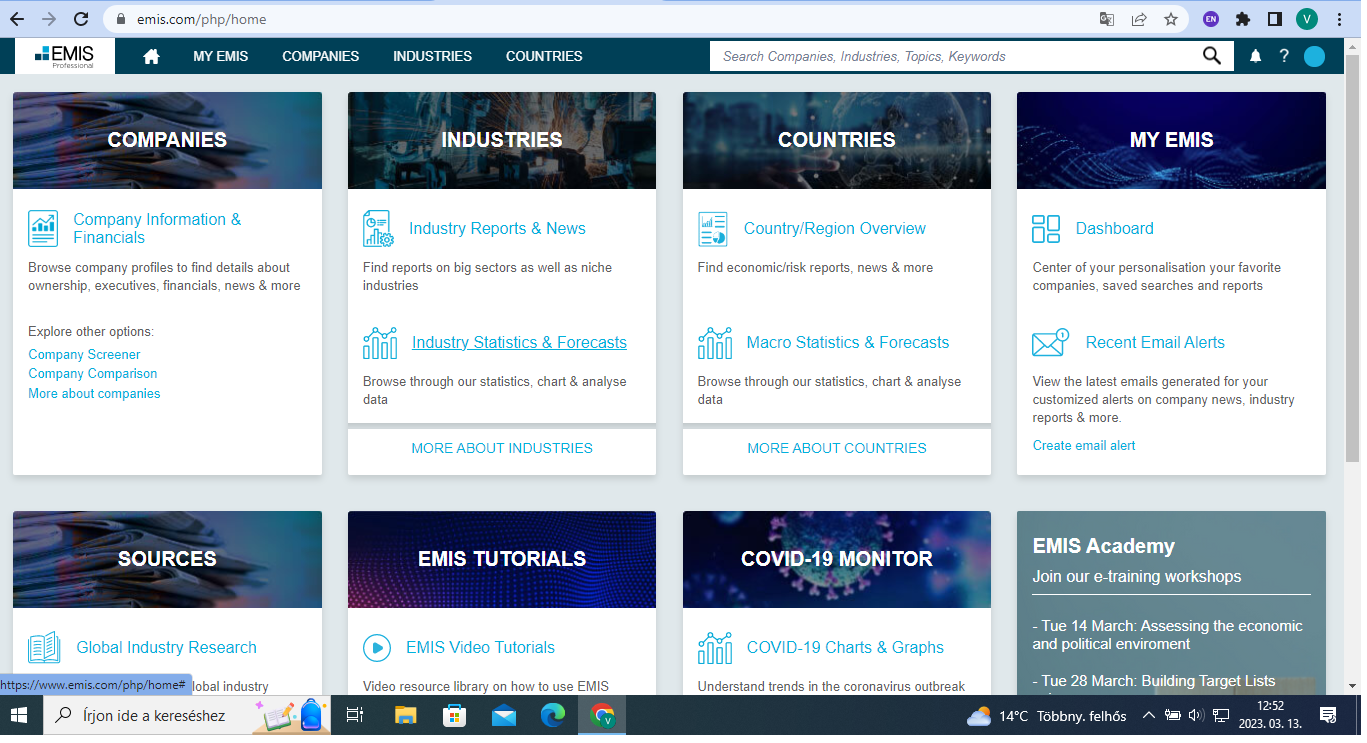 Dokumentumtípusok
Elemzések, jelentések
Cégadatok
Sajtó, hírek
PDF, HTML, Excel, TXT
Keresési, szűrési lehetőségek 1
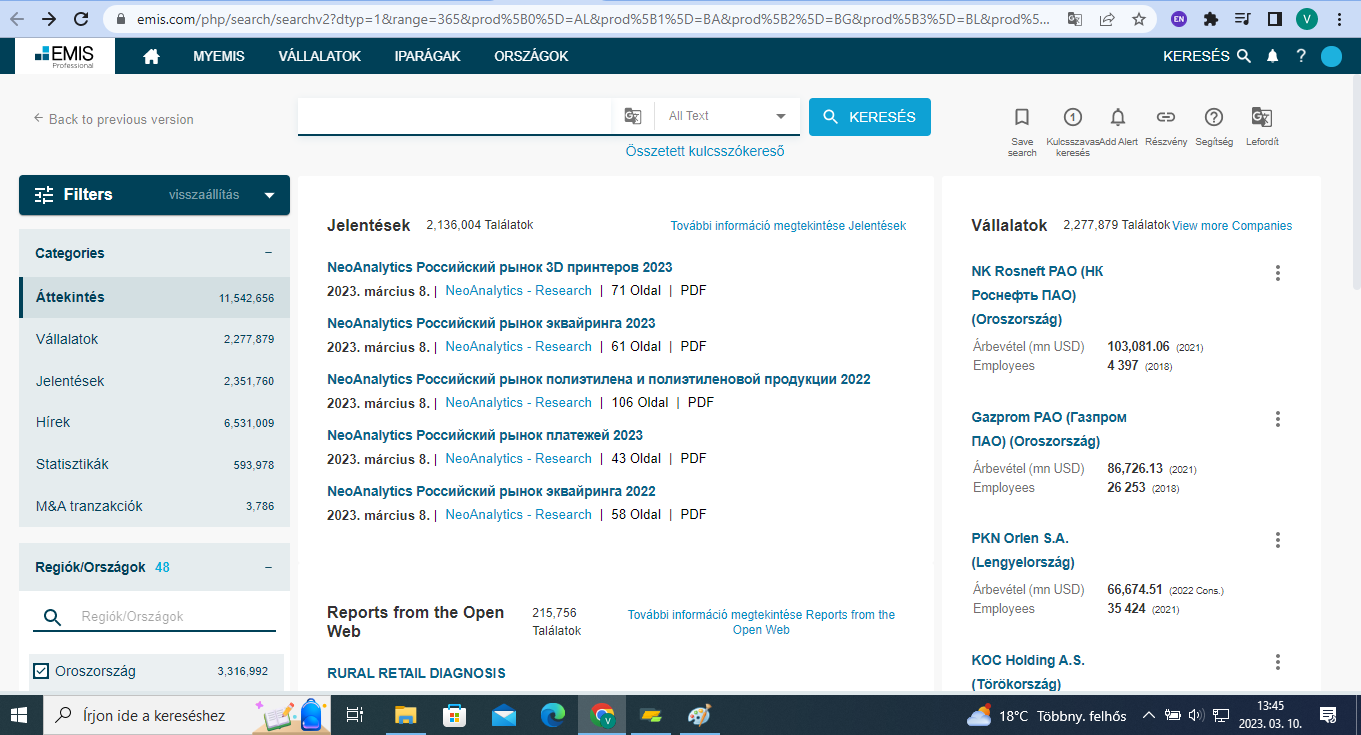 Keresési, szűrési lehetőségek 2
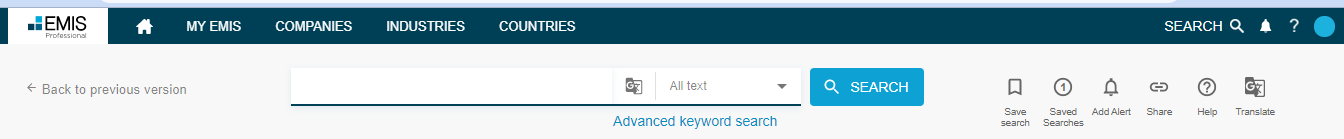 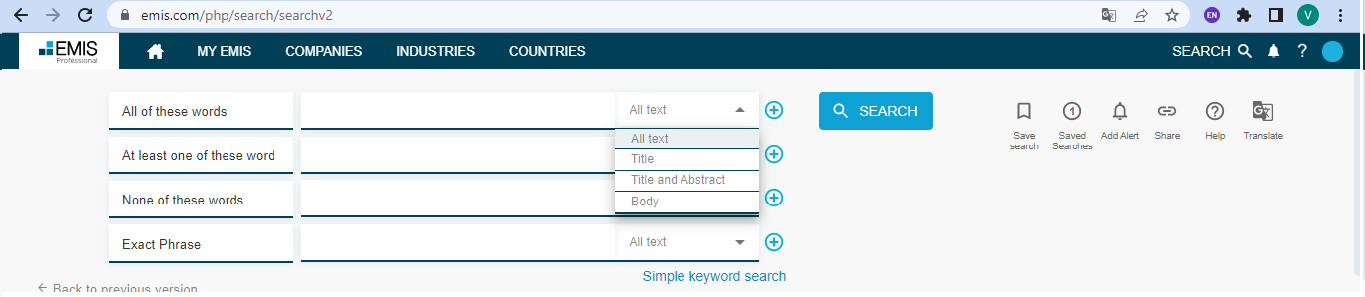 Logikai operátorok
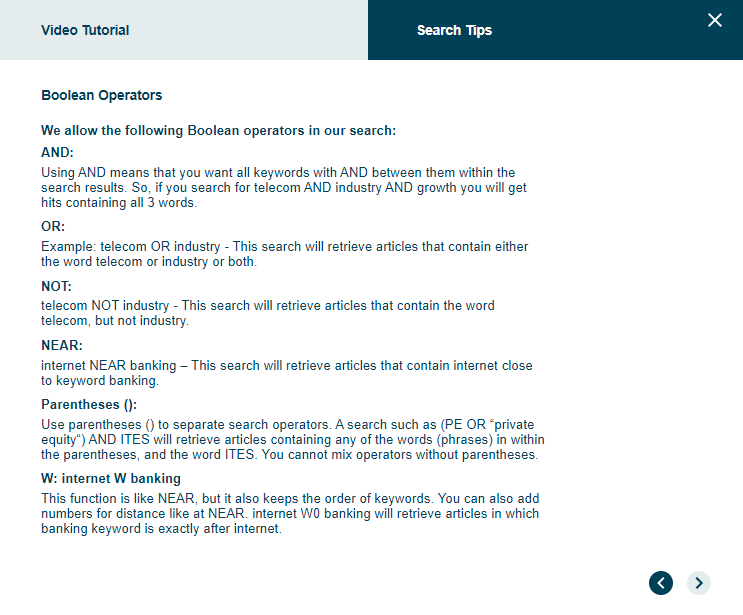 Kiegészítő / extra funkciók - Összehasonlítás cégek, iparágak, országok
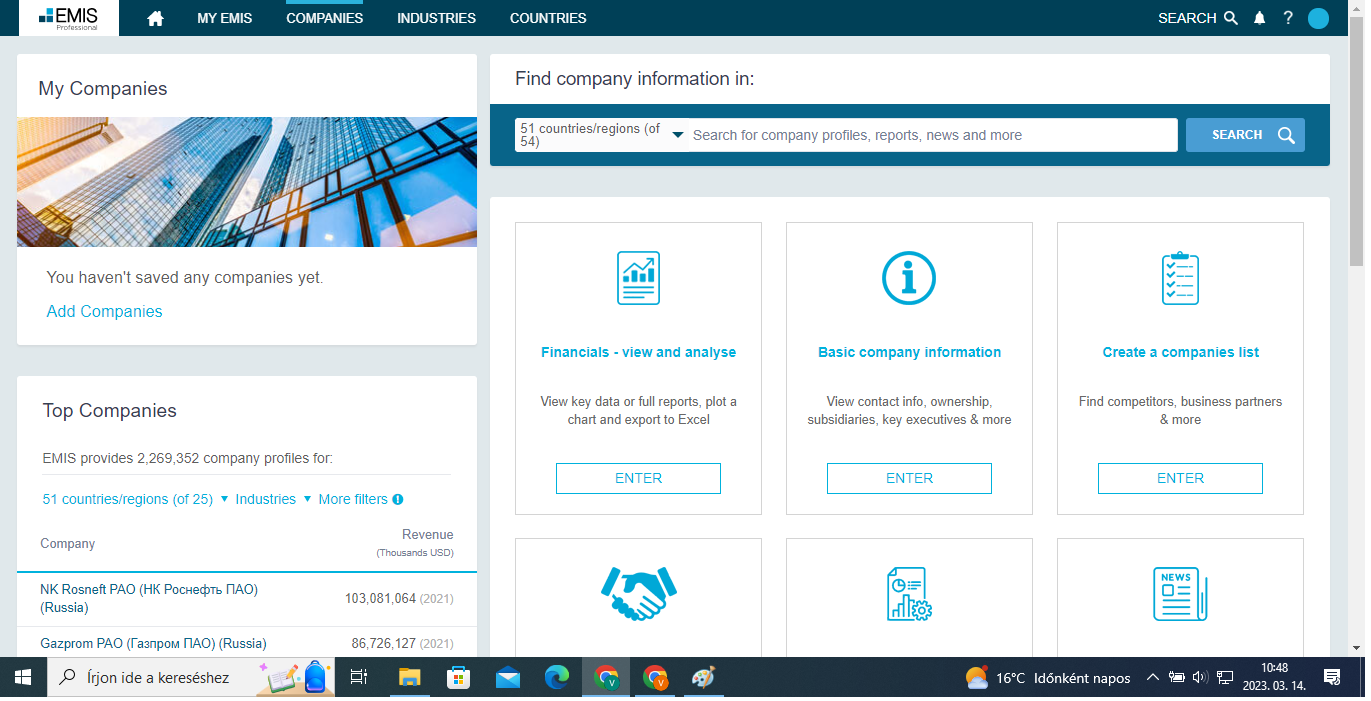 Cég összehasonlítás 1
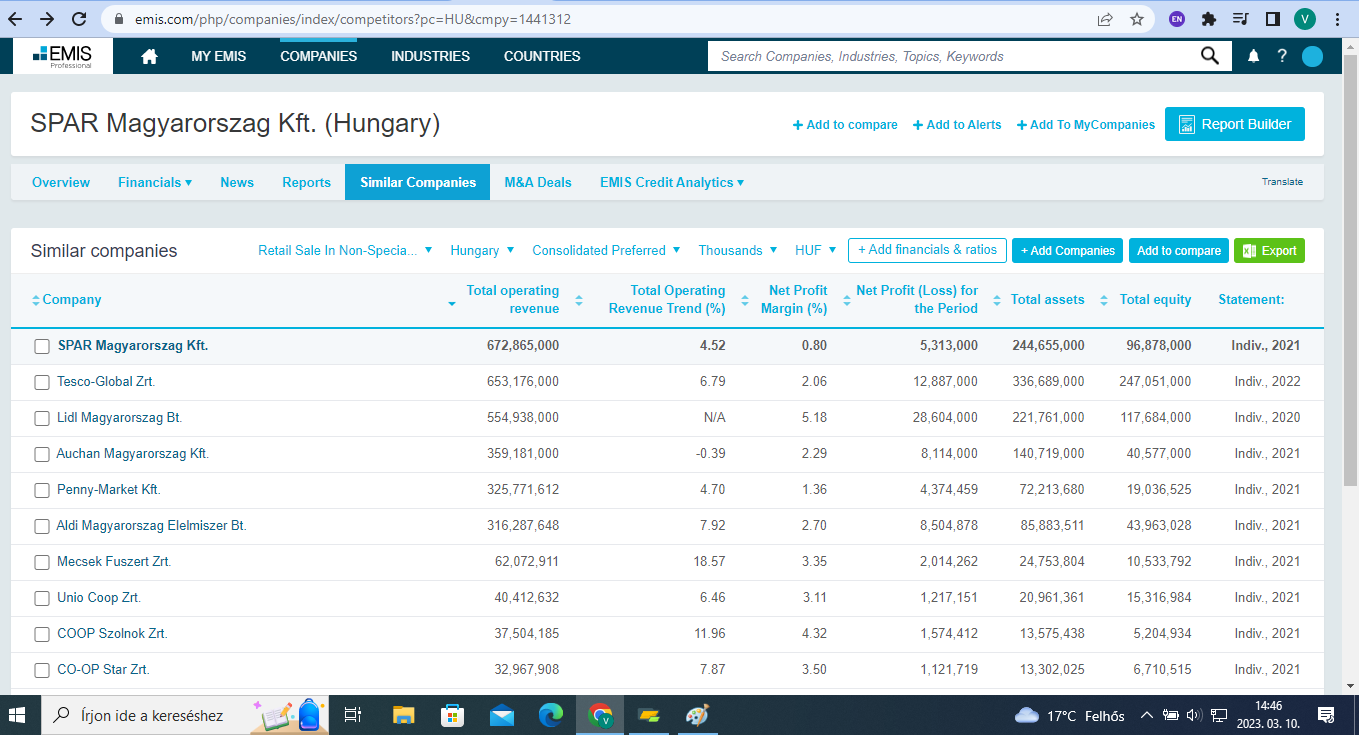 Cég összehasonlítás 2
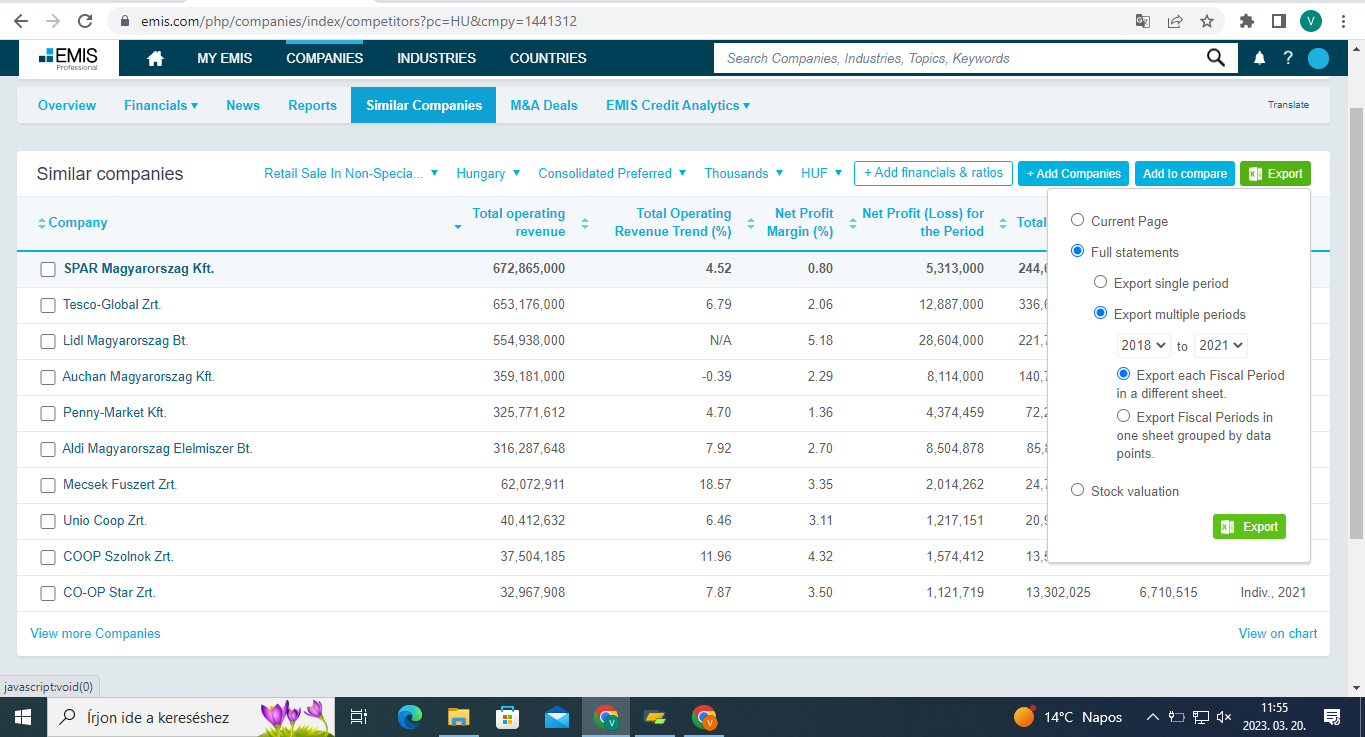 Cég összehasonlítás 3
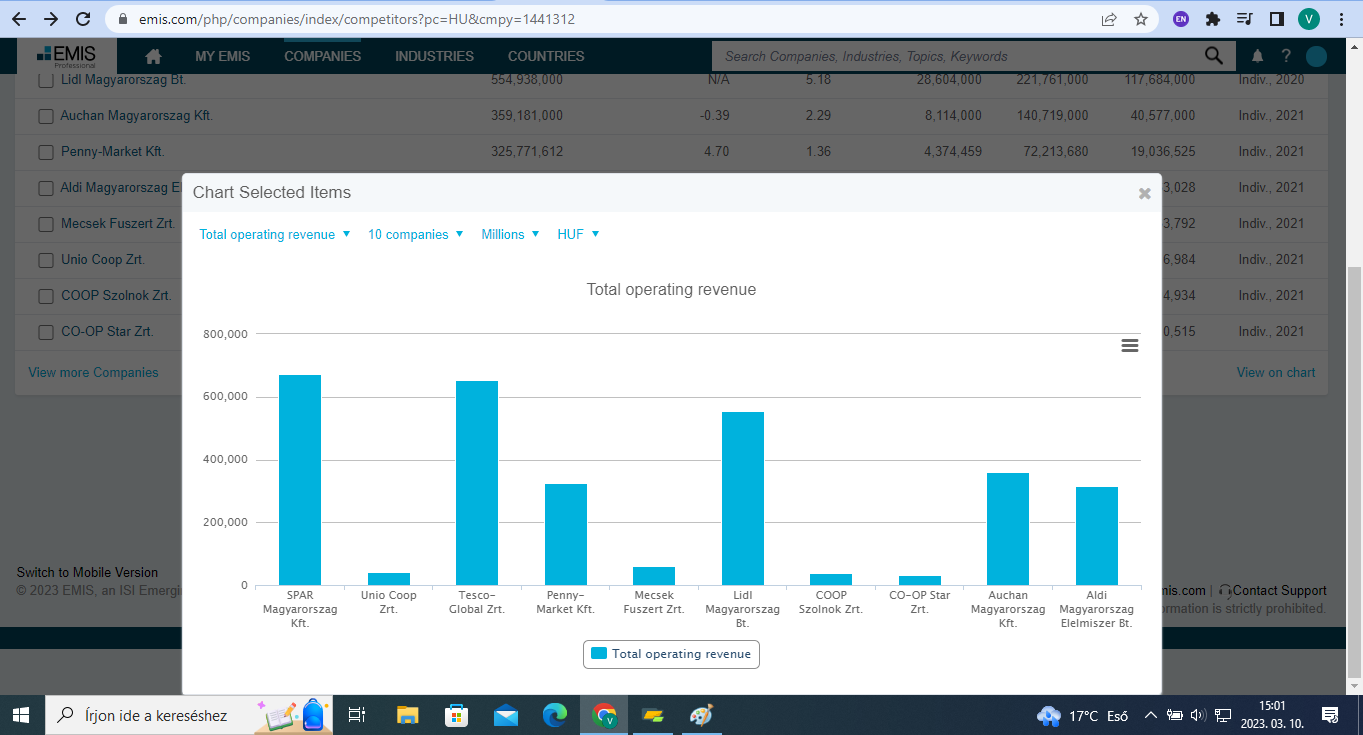 Céglistázó
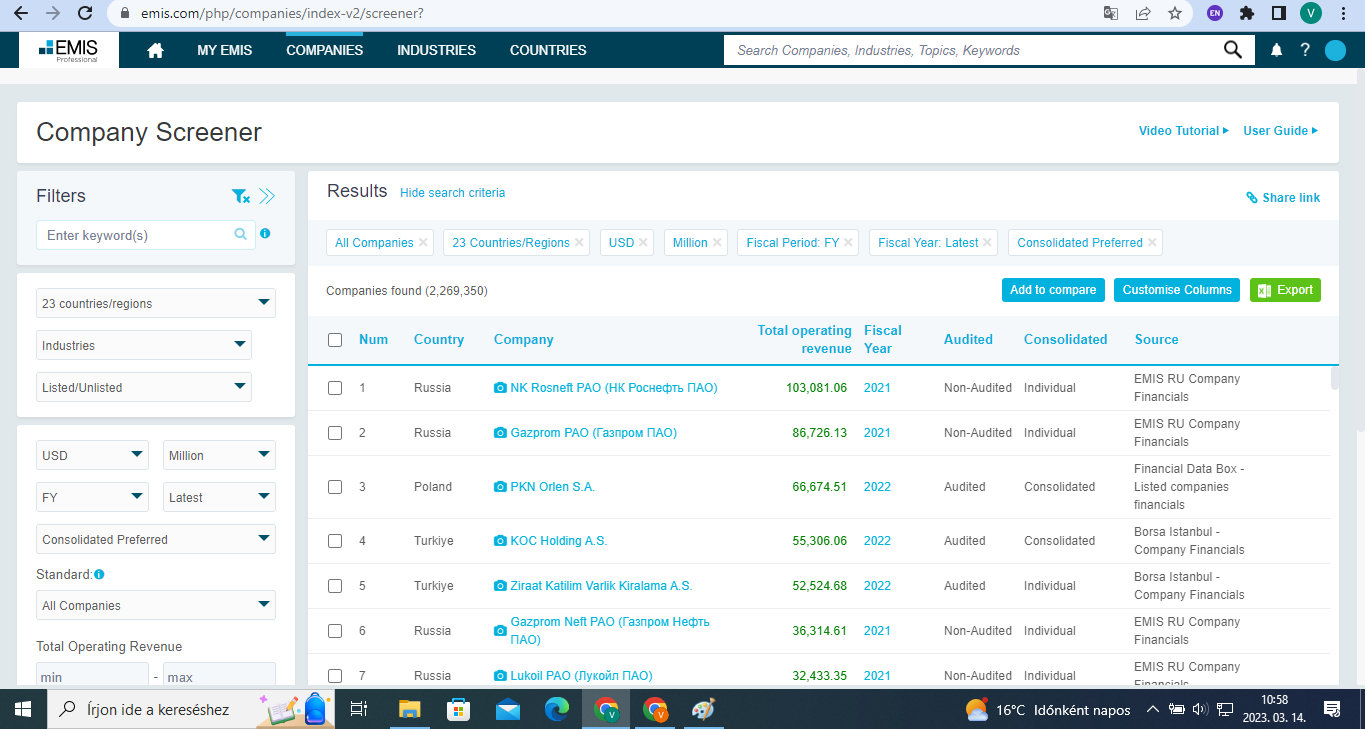 M&A Deals
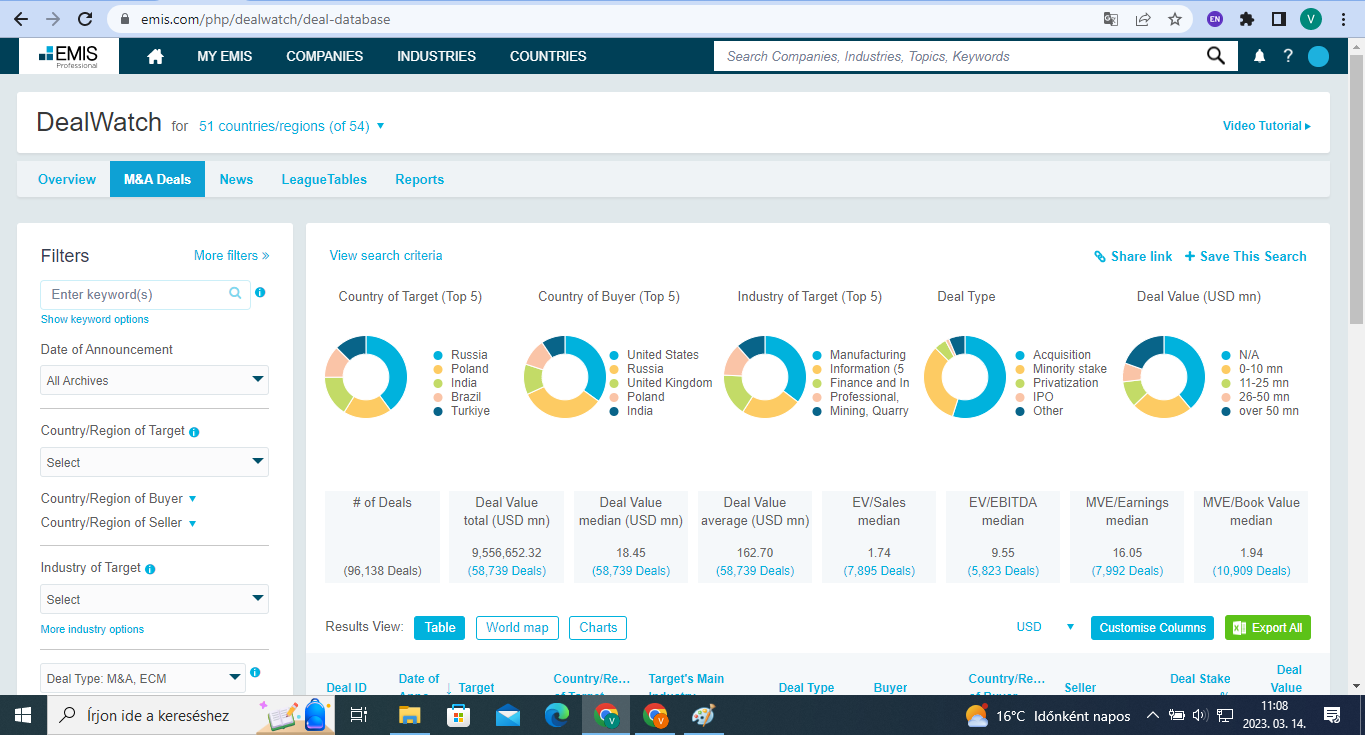 Felhasználói fiók létrehozása, ill. belépés a fiókba
Felhasználói fiók
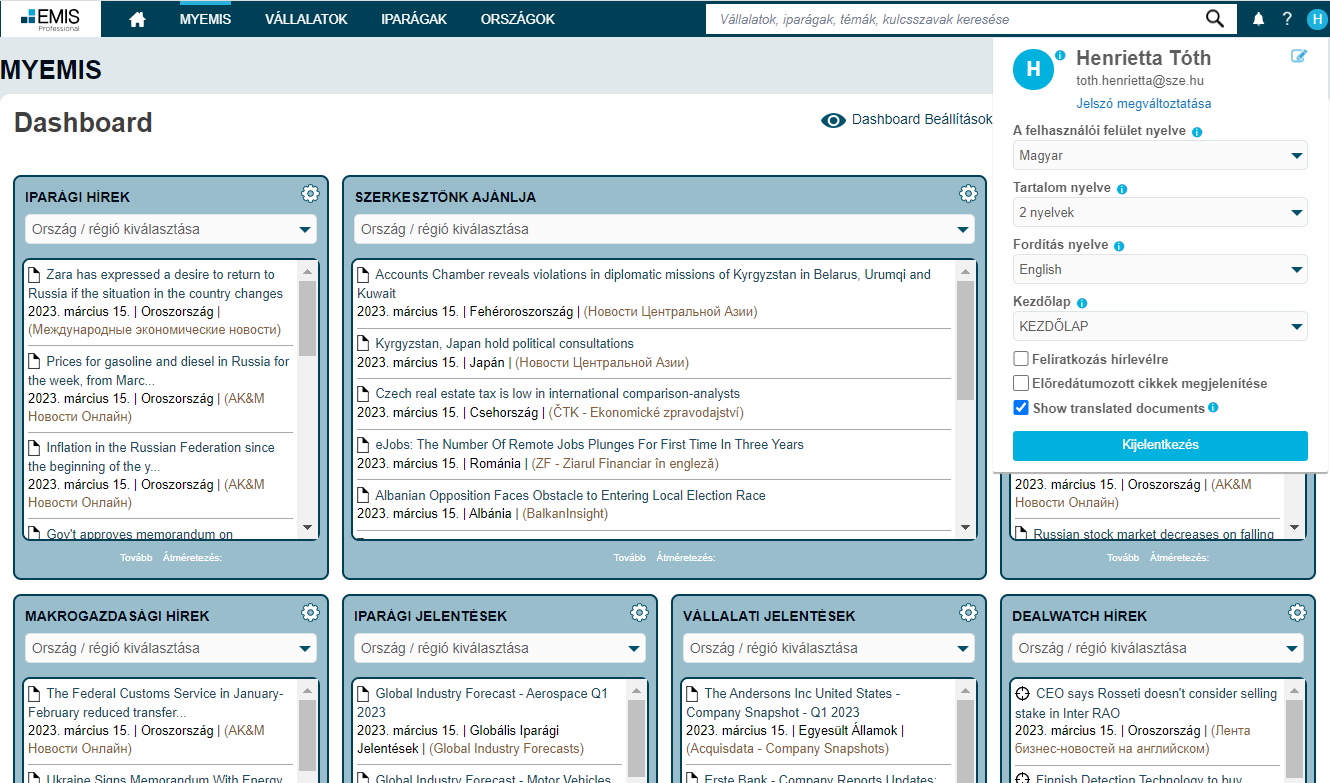 MyEmis
Értesítések, megjelenítendő információk, sajtófigyelés beállítása, cikkek mentése
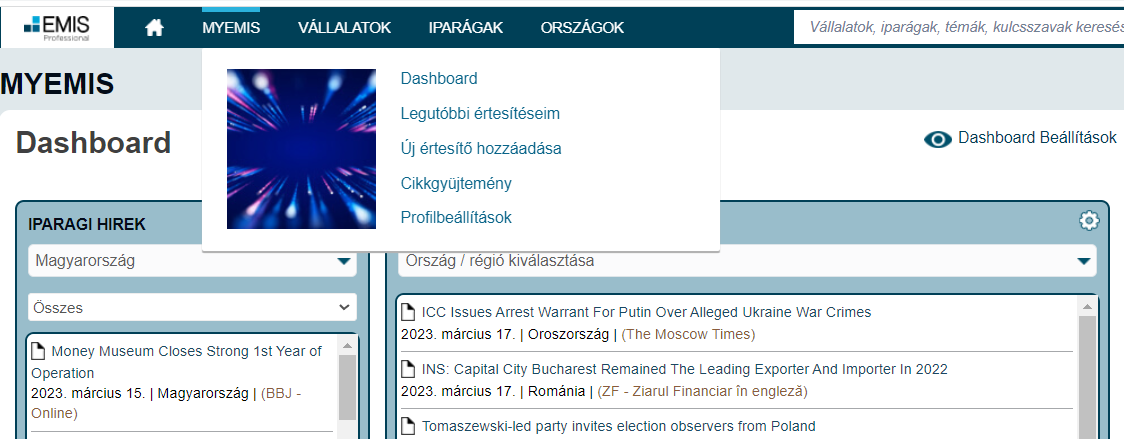 MyEmis - Dashboard testreszabása
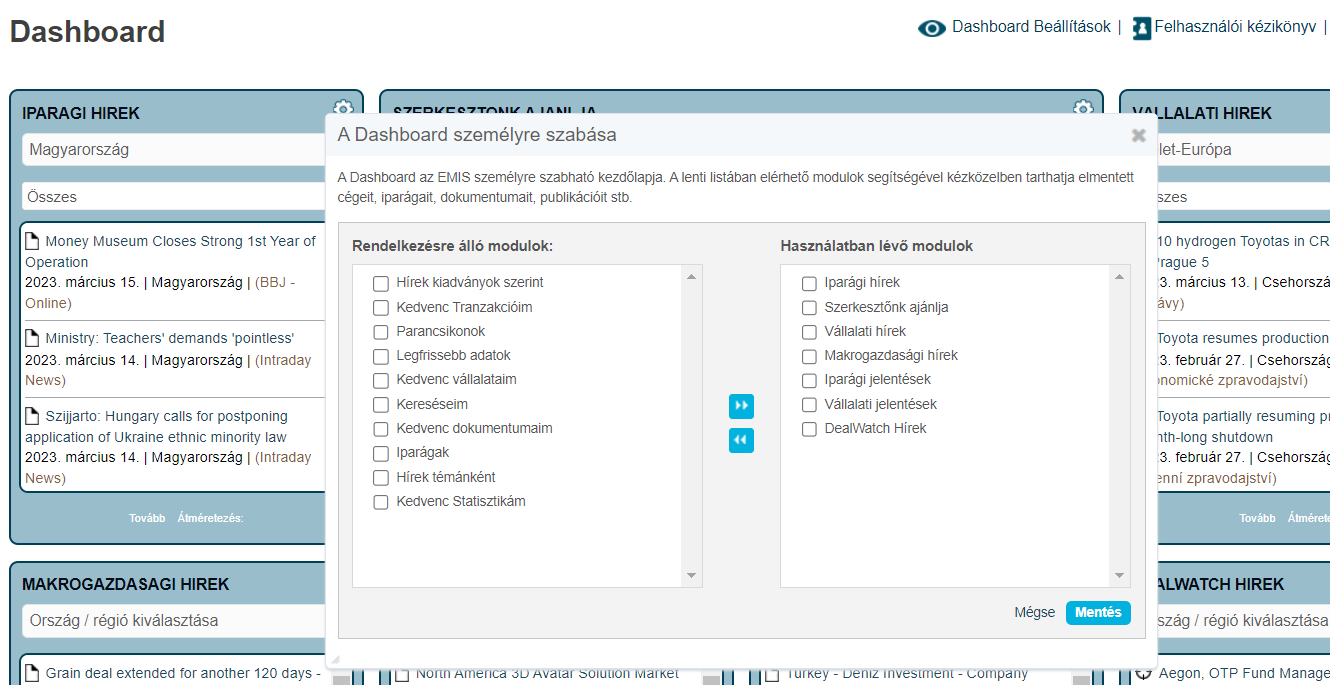 MyEmis - Dashboard testreszabása
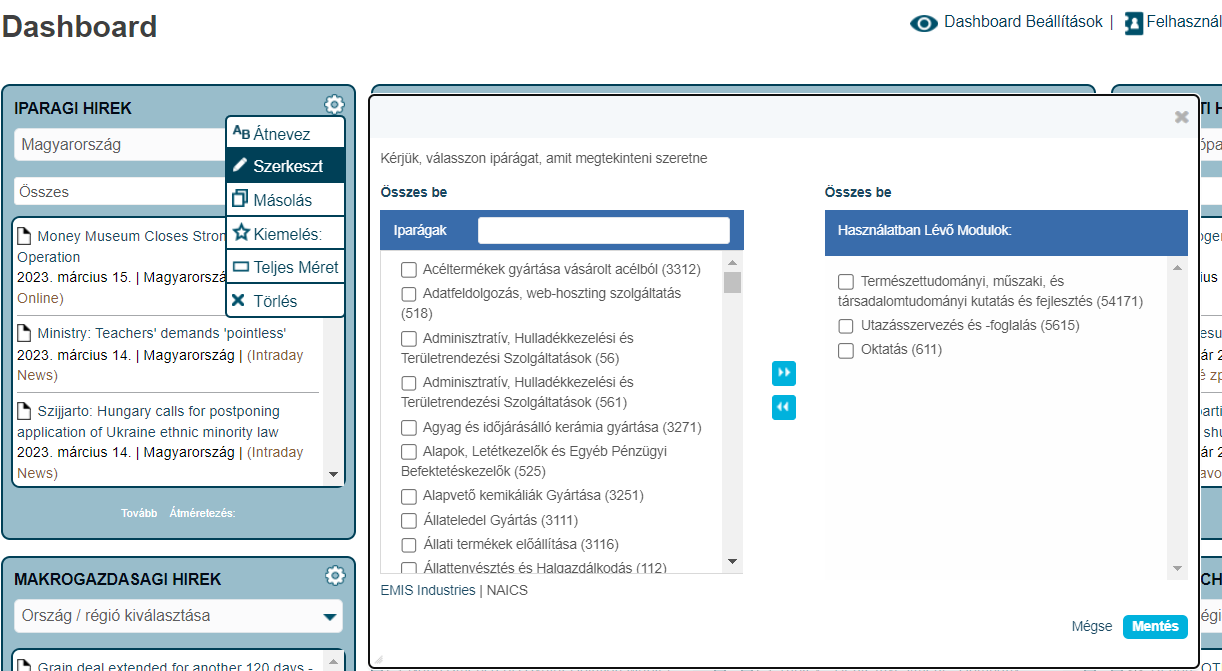 MyEmis - Alerts
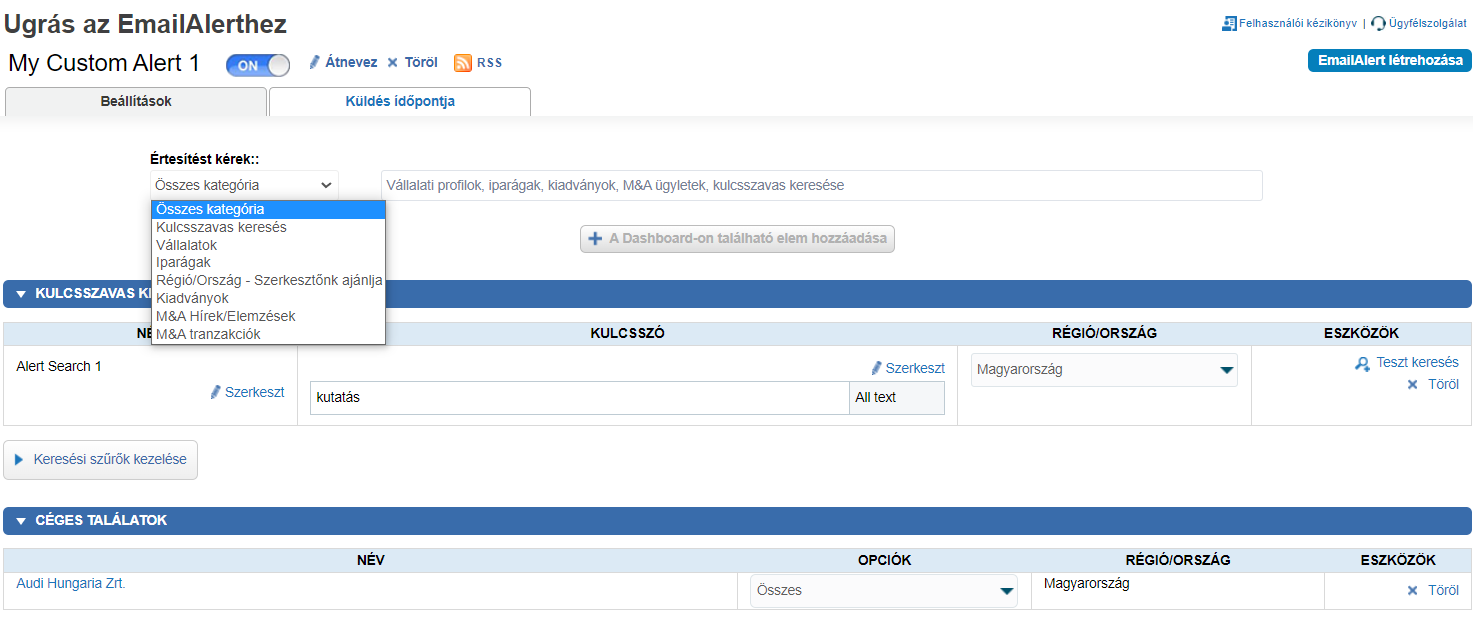 Értesítés beállítási opciók
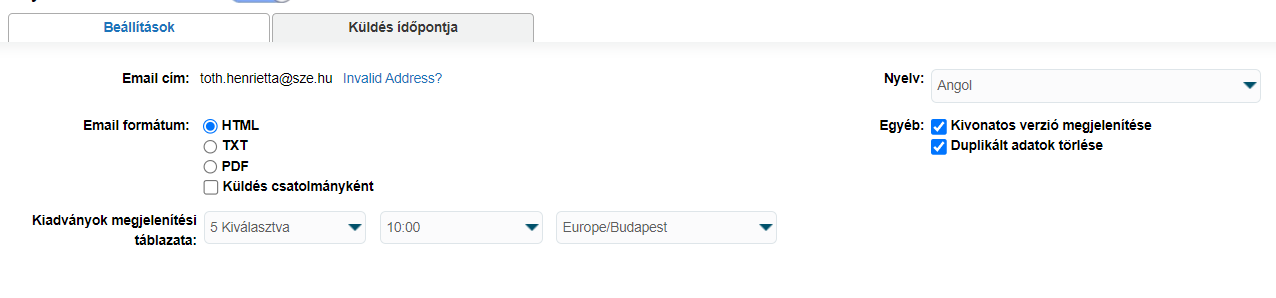 Az értesítés formátumának, gyakoriságának beállítása
Gyakorlati példák
https://www.emis.com/php/home

EMIS For Hungary (YouTube csatorna):
https://www.youtube.com/@emisforhungary6106
Köszönjük a figyelmet!
Név: Tóth Henrietta
Email cím: toth.henrietta@sze.hu
Név: Zsömle Viktor
Email cím: zsviktor@sze.hu
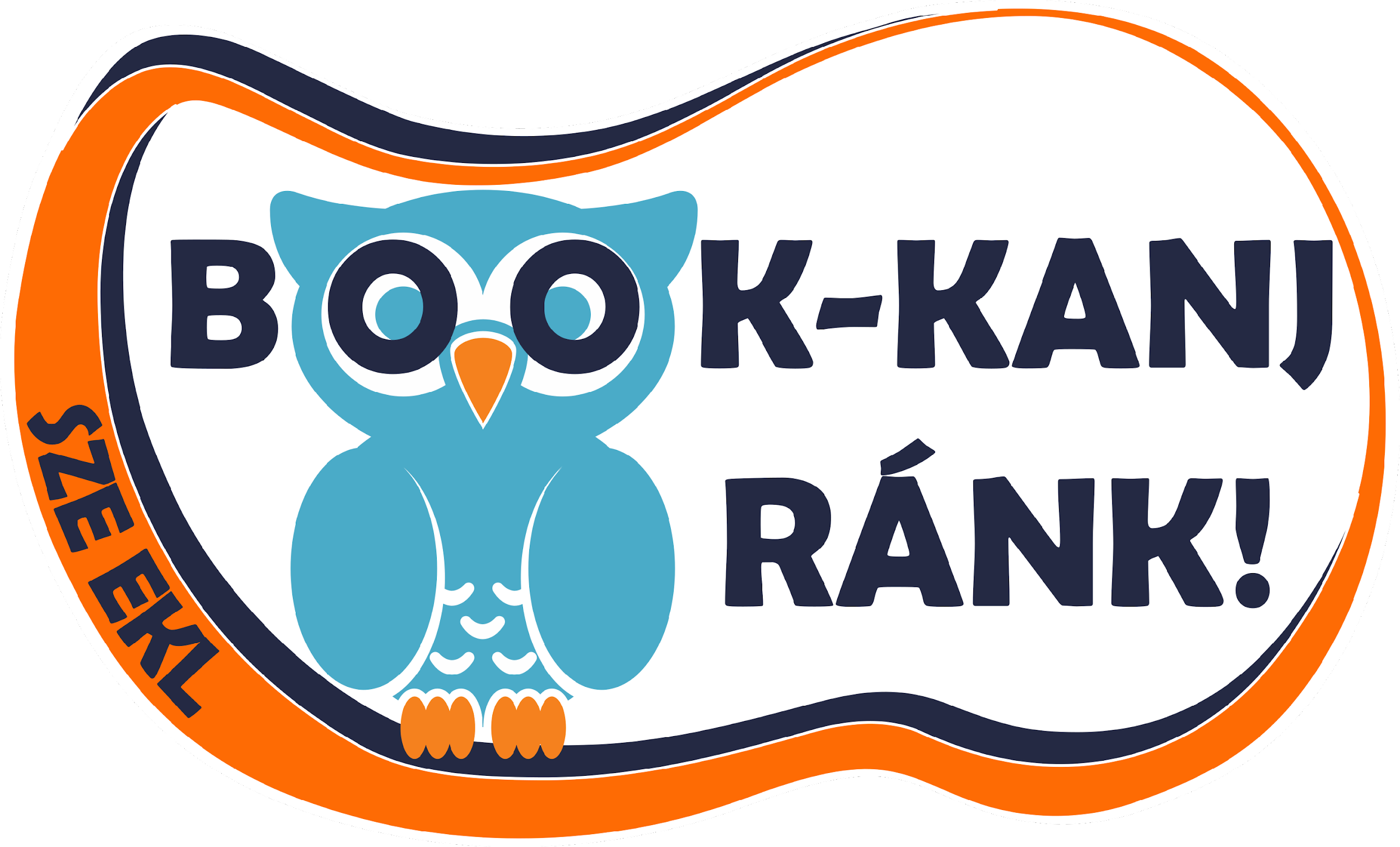